Cuisine of North and South America
Culinary Arts Standard 12
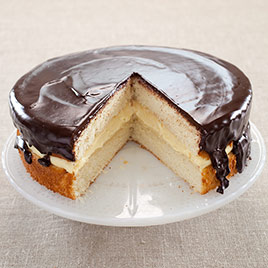 Common Foods from the North Atlantic(CT, ME, MA, NH, RI, VT)
Boston Cream Pie, Clam Chowder, Lobster, Lobster Rolls, Oysters, Johnny Cakes, Maple Syrup, Whoopie Pie
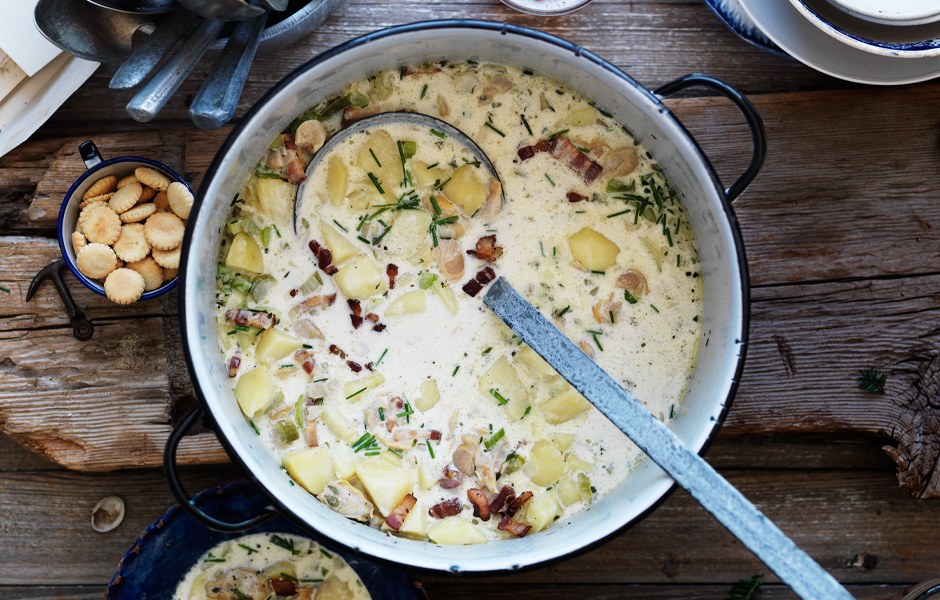 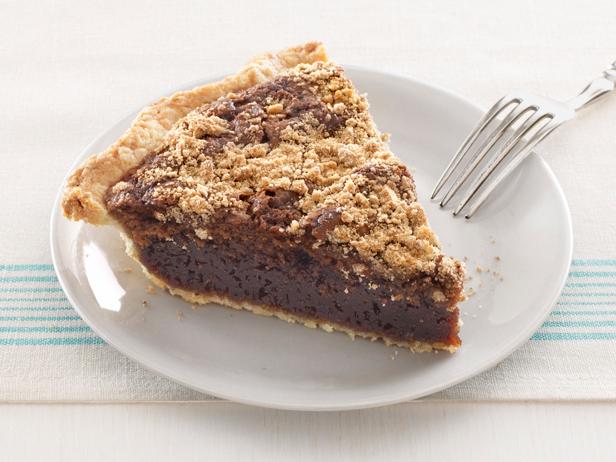 Common Foods of the Mid Atlantic(DE, MD, NJ, MY, PA, D.C., NC, SC)
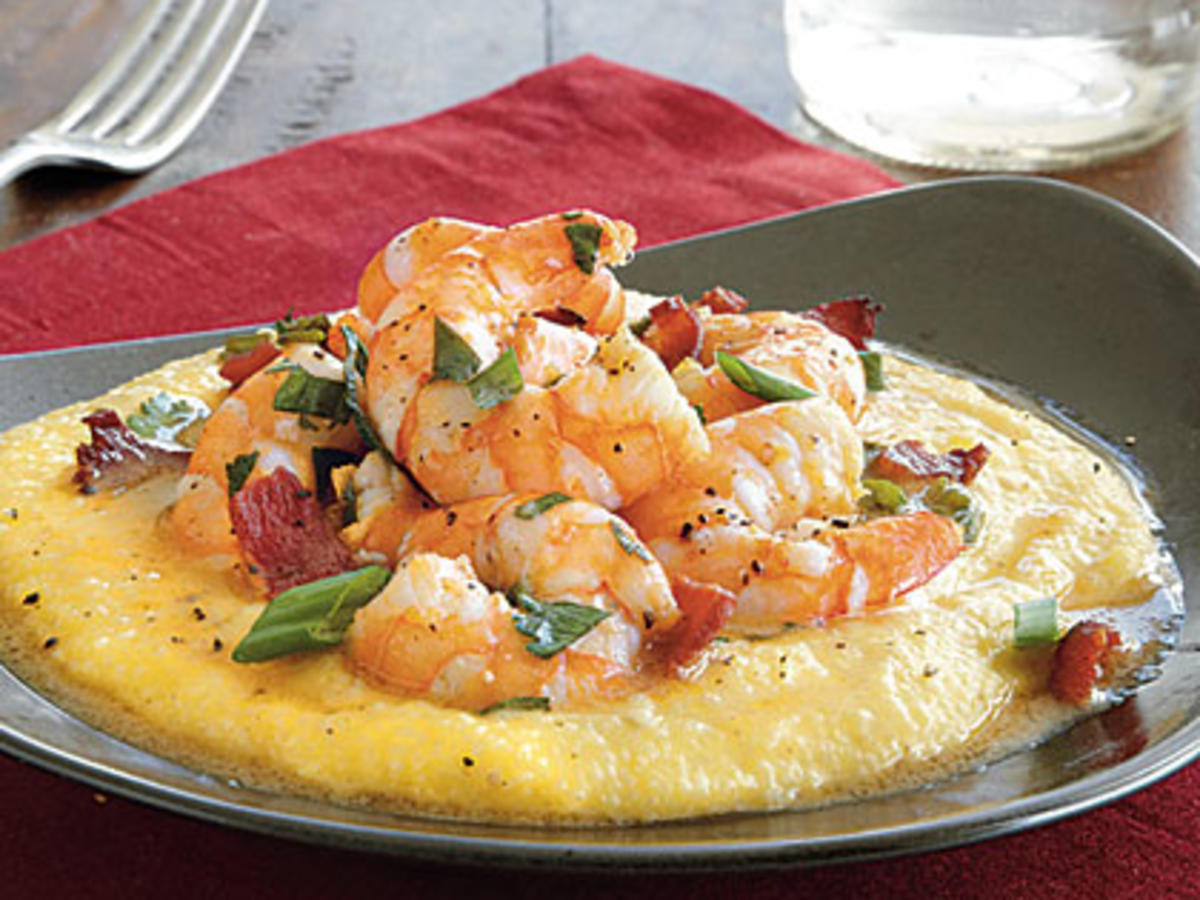 Philly Cheese Steak Sandwich, Shoofly Pie, Manhattan Clam Chowder, Hush Puppies
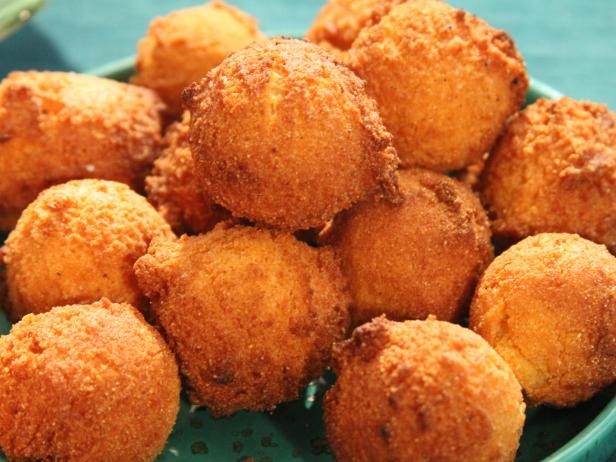 Common Foods of the South Atlantic(AL, AR, FL, GA, MS)
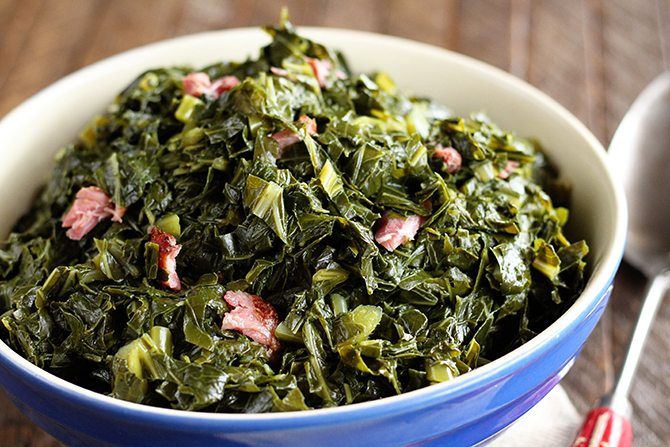 Hush Puppies, Sweet Tea, Catfish, Collard Greens, Fried Chicken
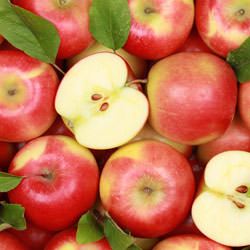 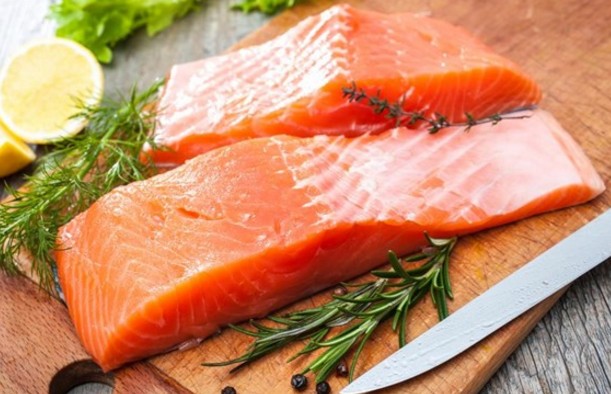 Common Foods of the Northwest(AK, OR, WA, ID, MT)
Salmon, berries, crab, oysters, clams, apples, cherries, pears
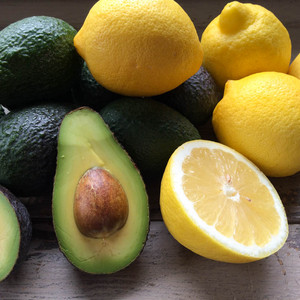 Common Foods of the West Coast(CA)
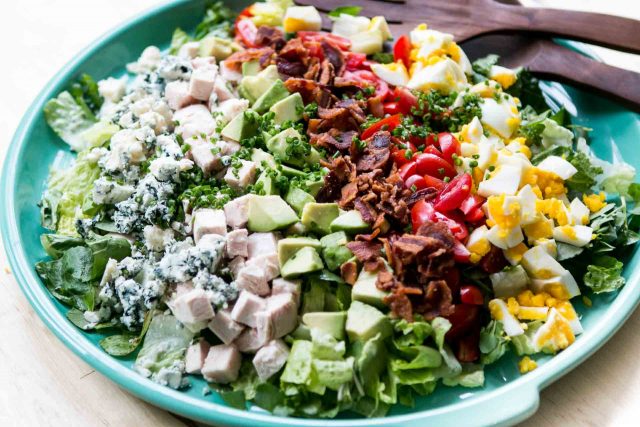 Cobb Salad, Fish, Citrus, Avocado, Cilantro, Poultry
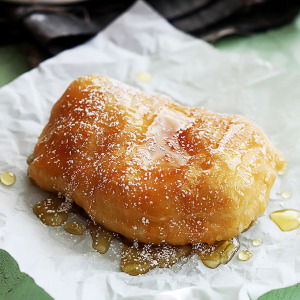 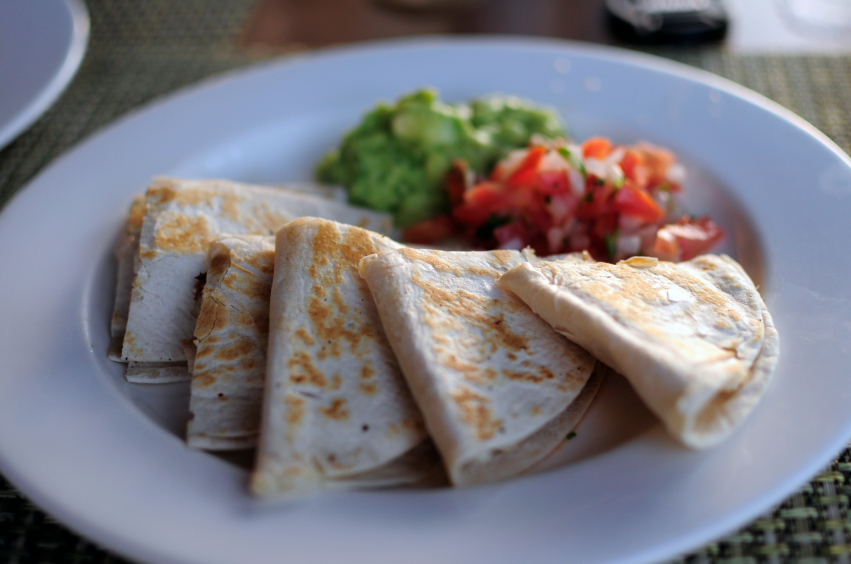 Common Foods of the Southwest(AZ, NM, UT, TX)
Chili, Quesadillas, Guacamole, Salsa, Enchiladas, Scones, Brisket, Tortillas
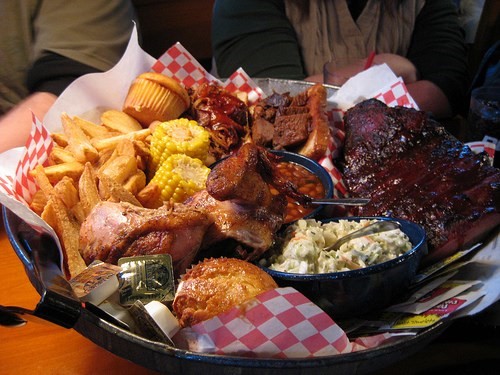 Common Foods of the Midwest(CO, IA, KS, MO, NE, ND, SD, OK)
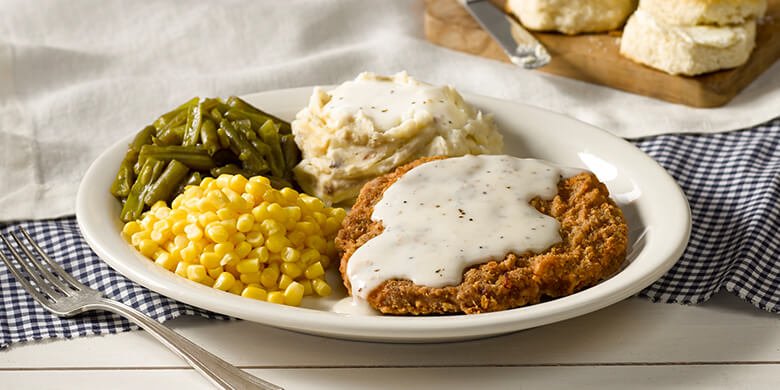 Beef, Corn, Country Fried Steak, Soybeans, Barbeque
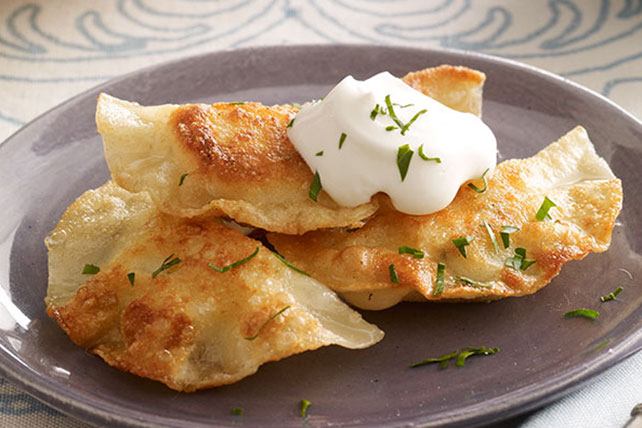 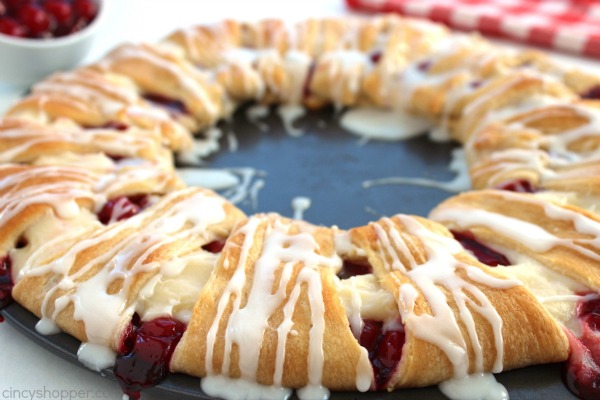 Common Foods of the Great Lakes(WI, MI, OH, IN, IL)
Cheese, German Sausage, Popcorn, Pierogis, Chili, Danish Kringle
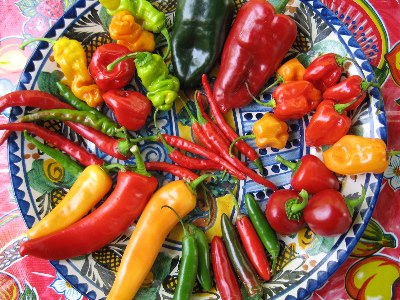 Influences, Foods and Tools used in Mexico
Influence:  Spain
Common Foods:  Corn, beans, avocado, tomato, chili peppers, rice, tortillas, guacamole, salsa, chocolate, mole (complex sauce)
Tools:  Tortilla press, Molcajete (mortar and pestle)
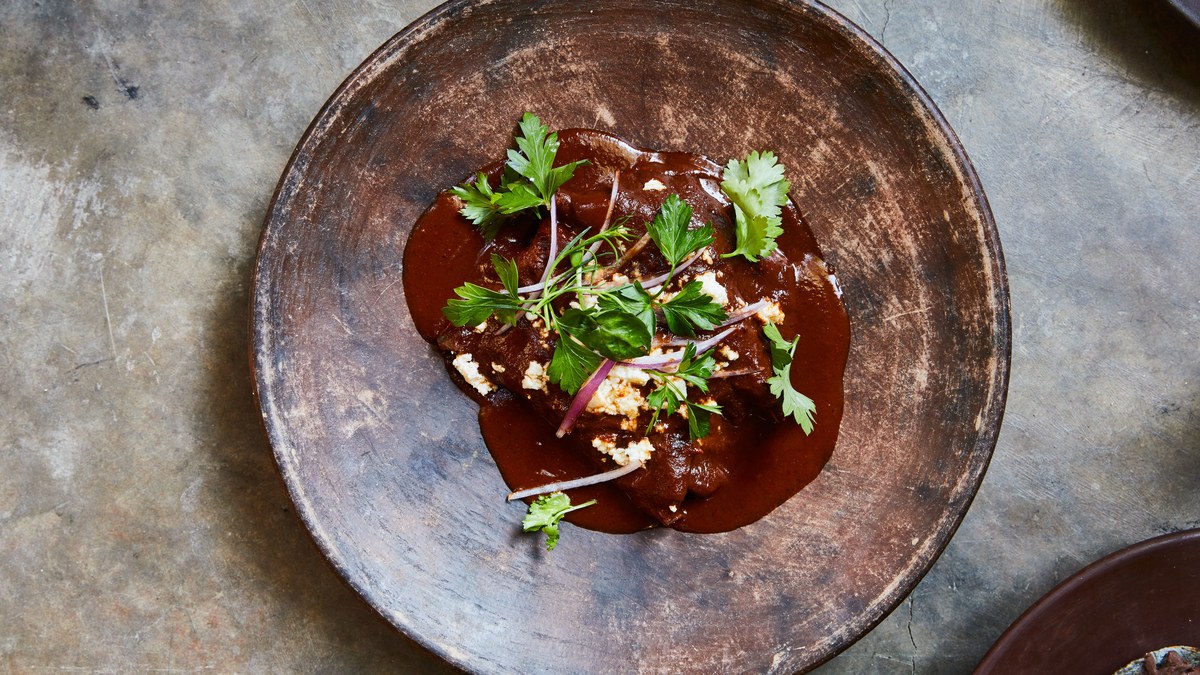 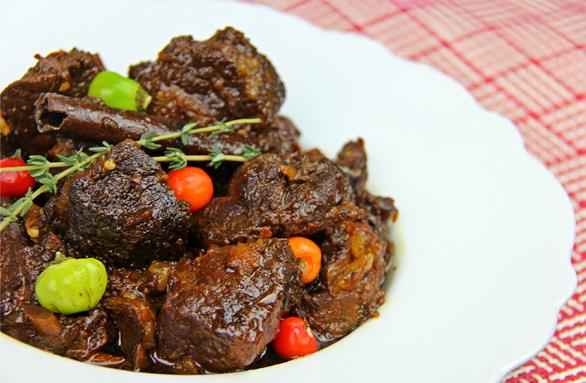 Influences, Foods and Tools used in the Caribbean
Influence:  Indian, Dutch, French, Spanish
Common Foods:  Pepperpot, conch, Cuban sandwich, goat stew, keylime pie, garlic, seafood, jerk spice
Tools:  Caldero (cast iron pot) Plantain press, Flan Mold
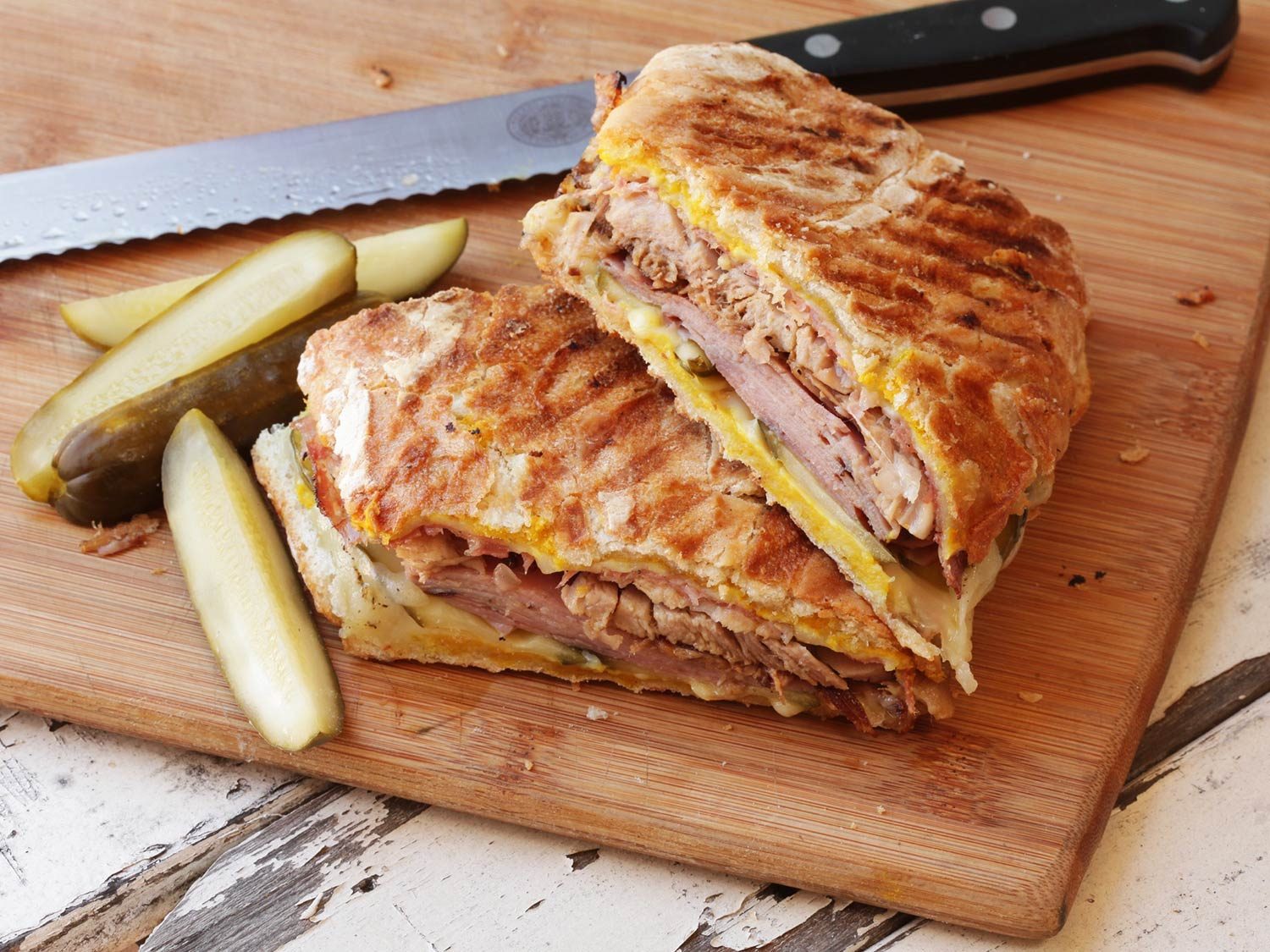 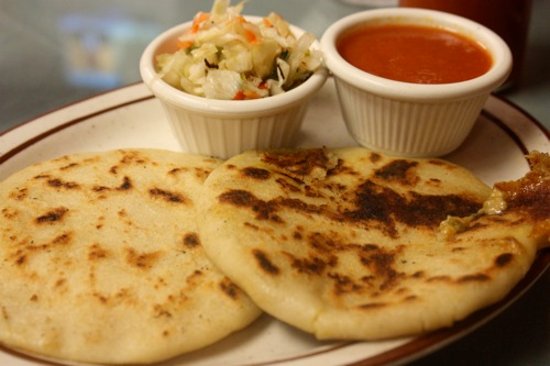 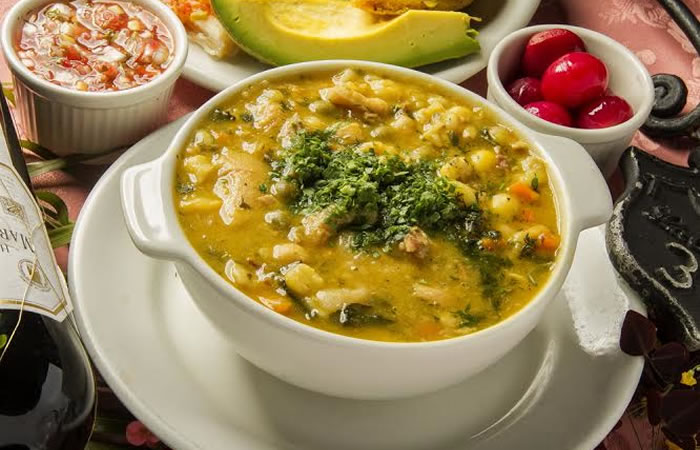 Influences, Foods and Tools used in Central America
Influence:  Afro-Caribbean and Spanish
Common Foods:  Rice, beans, fresh fruit and vegetables, mondongo, ceviche, pupusas, horchata
Tools:  Wooden stoves, plantain leaves
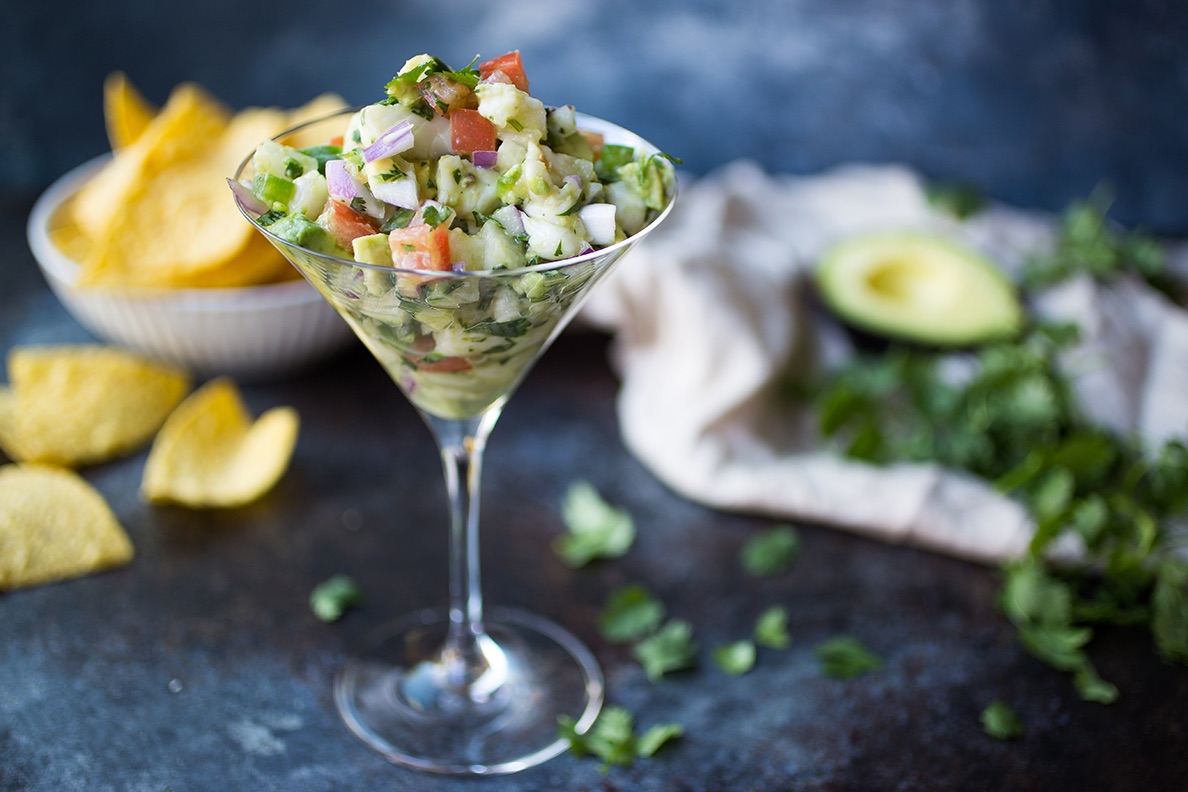 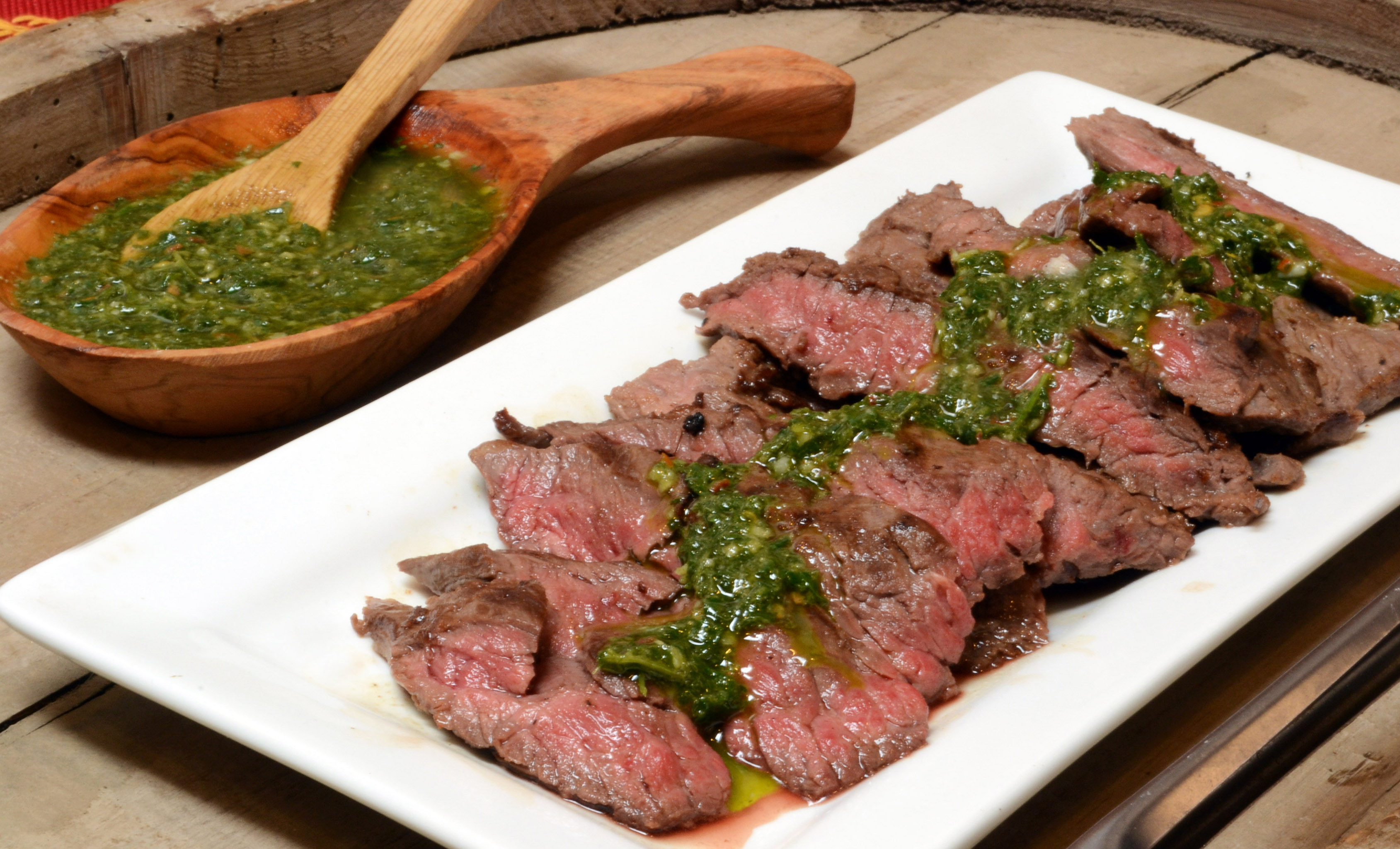 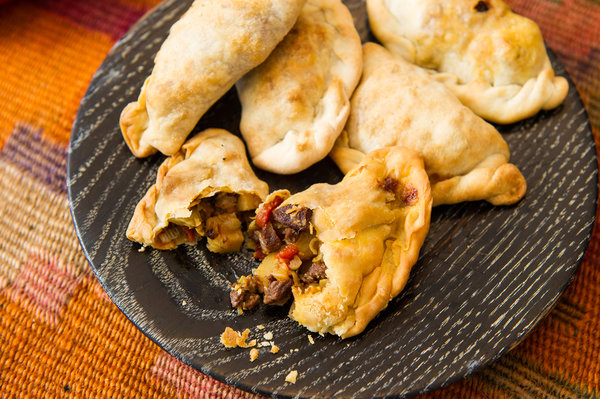 Influences & Foods used in Argentina & Chile
Influence:  European, Italian and Spanish
Common Foods Argentina:  Beef, chimichurri, provoleta, milanesa, empanada, tarta
 Common Foods Chile:  Seafood, empanadas, olives, chirimoya, tomatican, ensalada chilena
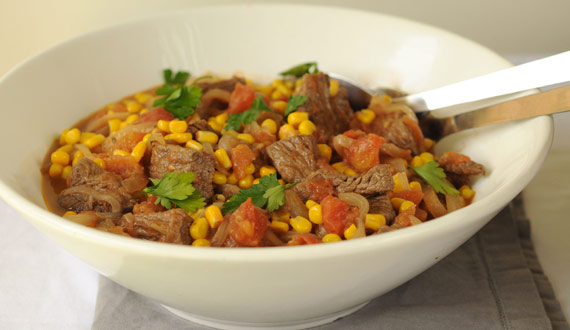 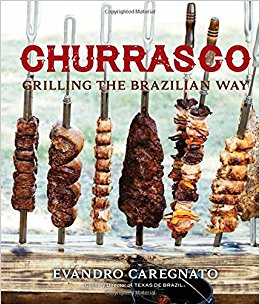 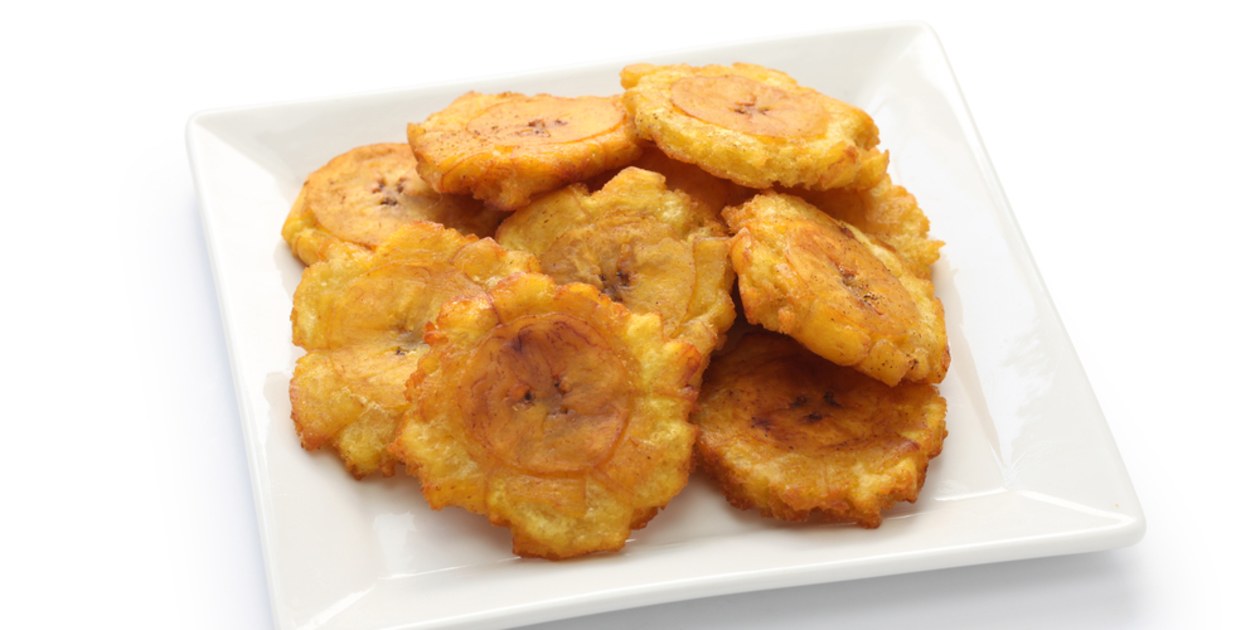 Influences,  Foods & Techniques from Brazil
Influence:  European, Portugal, Italy, Germany
Common Foods:  Feijoada, Feijao, lemon, shrimp, plantains
Techniques:  Churrasco (BBQ)
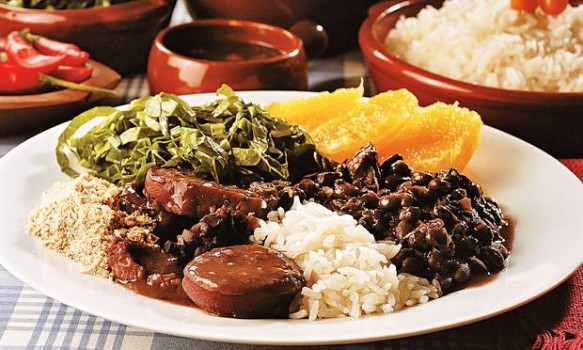 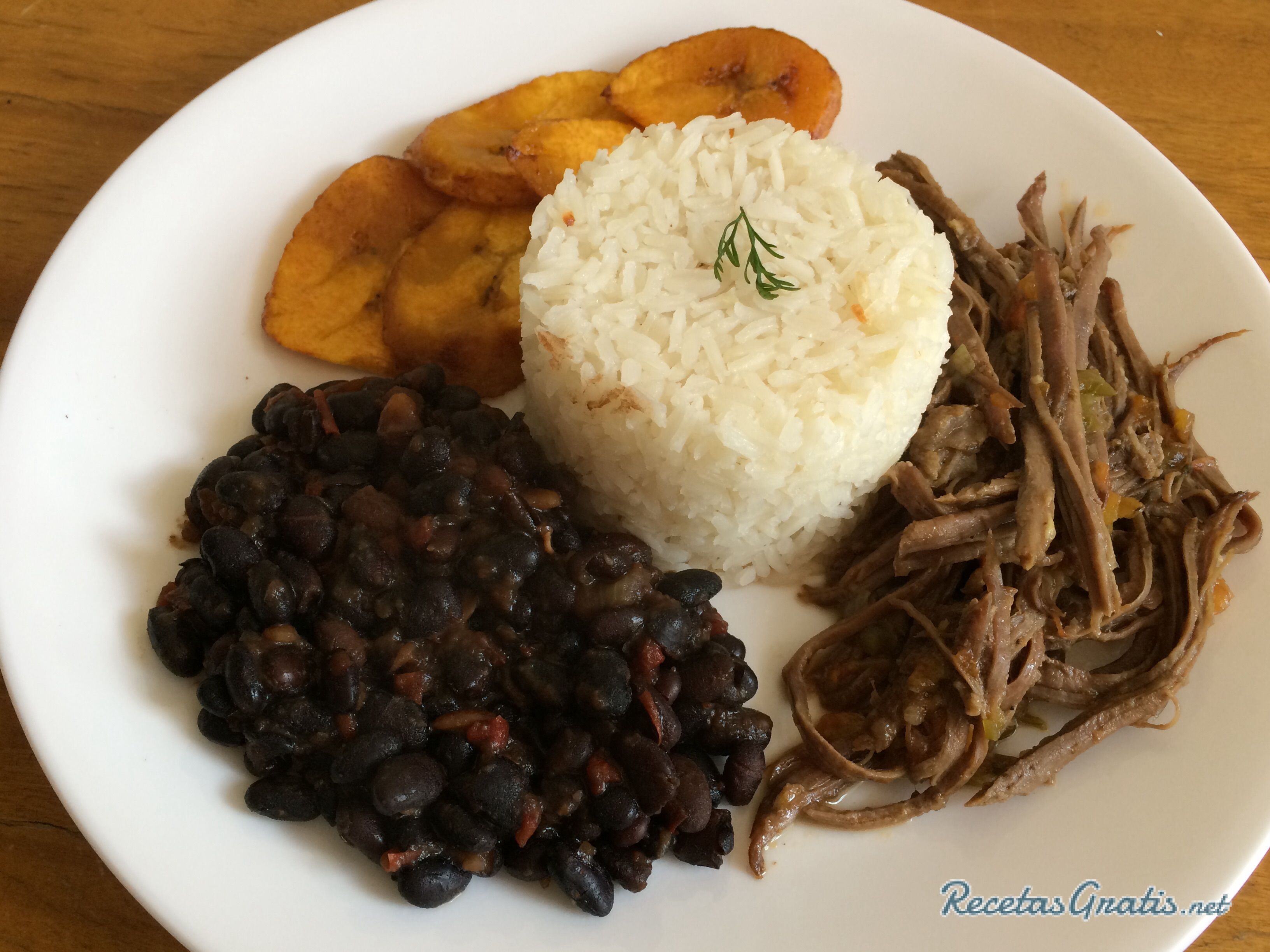 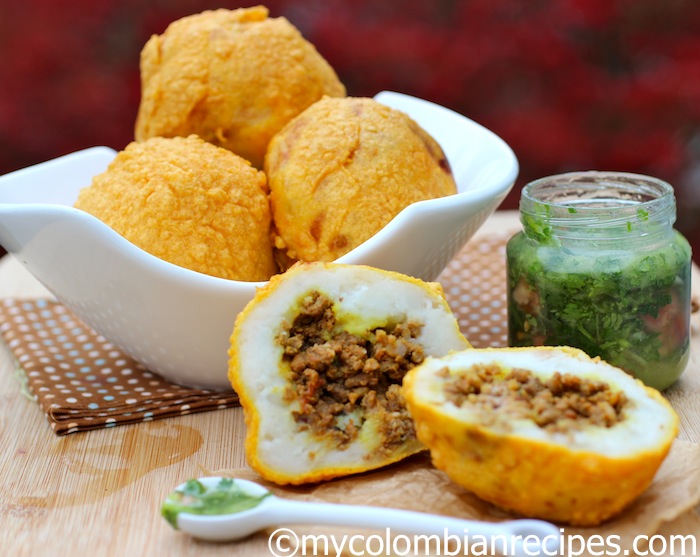 Influence: Spanish, African, Arab, Inca, Spanish
Common Foods Columbia: Bandeja paisa (steak, sausage, fried egg, avocado), tubers, coffee
Common Foods Ecuador:  Ceviche, hornado, bananas
Common Foods Peru:  Ceviche, papa rellena (mashed potatoes stuffed with olives, meat, eggs and deep fried), pollo a la brasa
Common Foods Venezuela:  Empanadas, cachitos, pabellion criollo (rice, beans, shredded beef)
Influences & Foods from Columbia, Ecuador, Peru, Venezuela
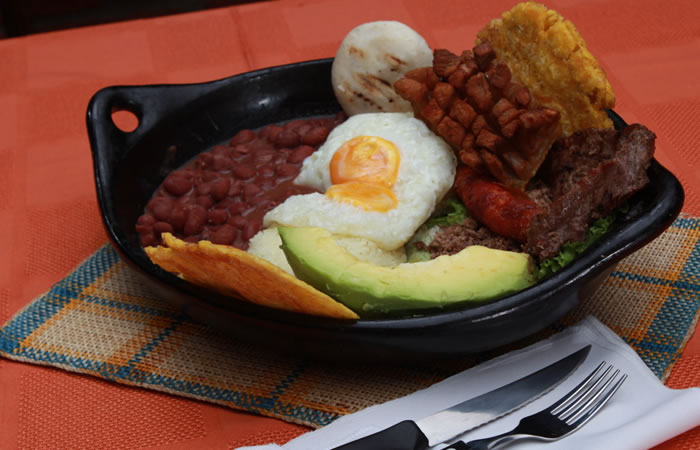 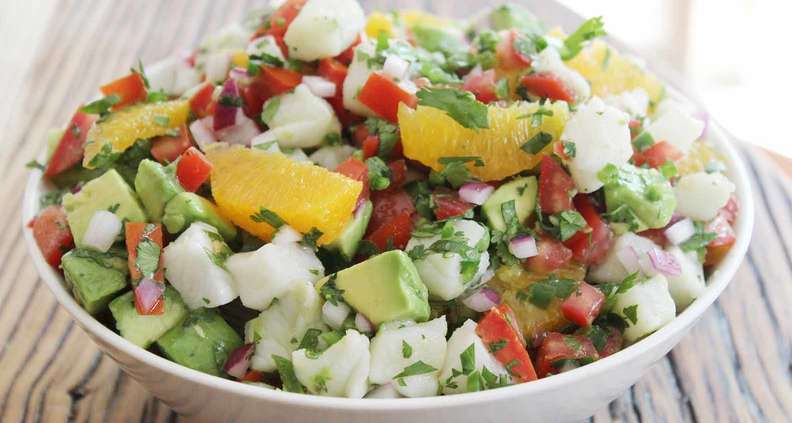